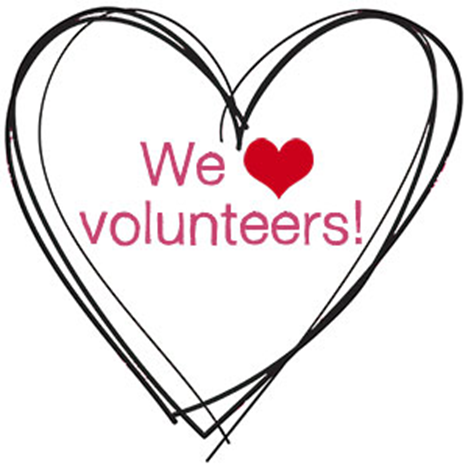 缪斯在人间
——博物馆志愿服务速写

宋向光

北京大学考古与文博学院教授
赛克勒考古与艺术博物馆副馆长
缪斯也是这样。她首先使一些人产生灵感，然后通过这些有了灵感的人把灵感热情地传递出去，由此形成一条长链。
                                            ——苏格拉底

                                    《柏拉图：“伊安篇”》
Volunteer, Volunteering
Volunteer. 志愿者
拉丁语：“Free will”。
英语：volunteer。军事；社会公益。
Volunteering. 社会公益服务
标准
自愿；
无偿
有组织
公益，助人为乐
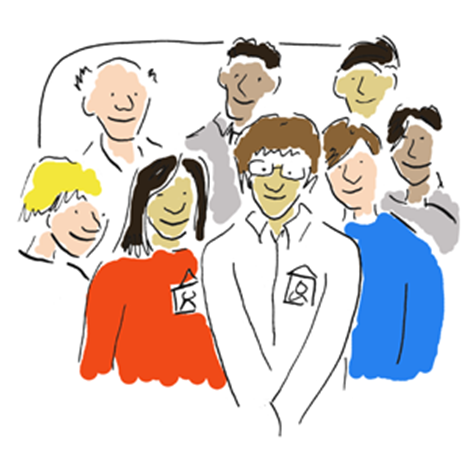 Docent
A docent is one who explains exhibits。
博物馆教师。志愿服务。
1895年，美国波士顿美术馆志愿讲解导览。1907年4月、10月，1908年初，博物馆研究员在展厅解读展品。
1908年，纽约自然博物馆和大都会博物馆设立“museum instructor”。此后在美国博物馆广泛普及。
1903年，德国博物馆推行志愿讲解。
1911年，大英博物馆“guide demonstrator”
博物馆志愿服务
管理。运营博物馆。公共托管。公共博物馆产生。
业务。运用专业知识、技能，参与博物馆业务活动。1846年，美国史密森学会，150名志愿气象观测员。19世纪后期。
公共服务。20世纪70年代。
关注博物馆志愿服务的研究。
博物馆志愿服务现状
志愿者构成
年龄：35-55
性别：男:女 = 40:60 （英）
志愿服务动机
价值，理解，职业，社交，自尊，保护；
遗产领域：喜爱物件，求职，社交，支持博物馆。
志愿服务
英国：约50%博物馆工作者为志愿者，90%博物馆有志愿者。
美国：约1/8的博物馆为志愿者管理。
博物馆志愿服务领域
管理：
理事会，公共信托责任，筹款，宣传推广，网络，文书档案，
业务：
藏品管理，编目，保护，资料，策展，布展，信息管理，
服务：
导赏，解说，咨询，展厅安全，导引，纪念品销售，
博物馆志愿者的作用
博物馆
提供更广泛社会服务
鼓励观众参与
增加工作价值
节省资源
丰富多样性
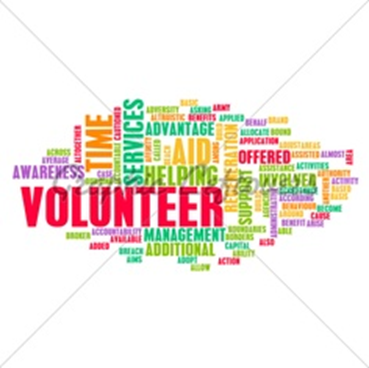 博物馆学思考
博物馆志愿者体现博物馆的社会性，民众的意志，民众的声音。
权力、知识、民众。
文化多样性。
志愿者的身份、意愿、意志、能力、背景、对博物馆发展的构想，反映了社会公众的意愿。
决策，项目执行，文化解读，族属身份。
博物馆应注意倾听志愿者的建议。
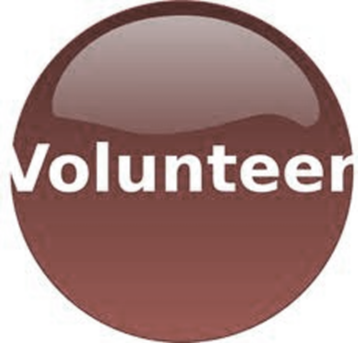 个人意志 vs职业责任。
个人、专家、博物馆从业者，身份交织。
个人意愿与博物馆规则。
志愿者应自律
遵循博物馆职业道德和业务规范。
遵循志愿者组织纪律。
加强业务学习，提高专业素质。
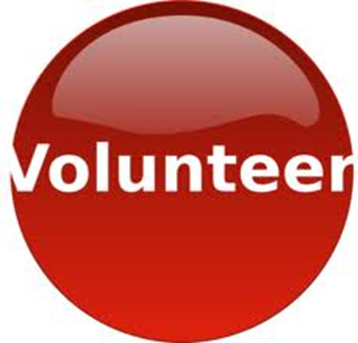 谢 谢
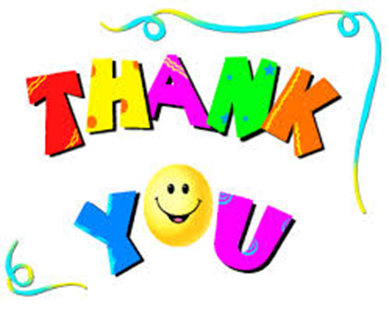